Edm for old eyes
R. Keitel, Triumf
2013-05-02
Some History (boring)
TRIUMF uses EPICS since 1996
Started with edd/dm (anyone remembers?)
Converted to edm in 2005
Right now no resources for anything but edm
Close to 4000 .edl files
900  interactive
3000 script-generated
mostly device control panels (face plates)
Will at least double with ARIEL project
2013-05-02
edm for old eyes
EPICS Collaboration Meeting
Synoptic displays
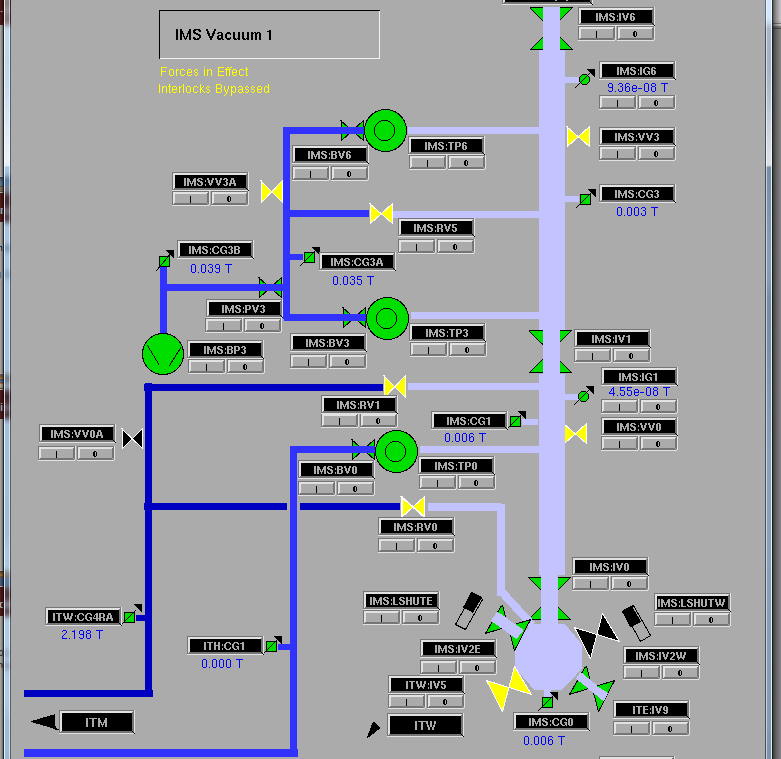 2013-05-02
edm for old eyes
EPICS Collaboration Meeting
Device Control Panels
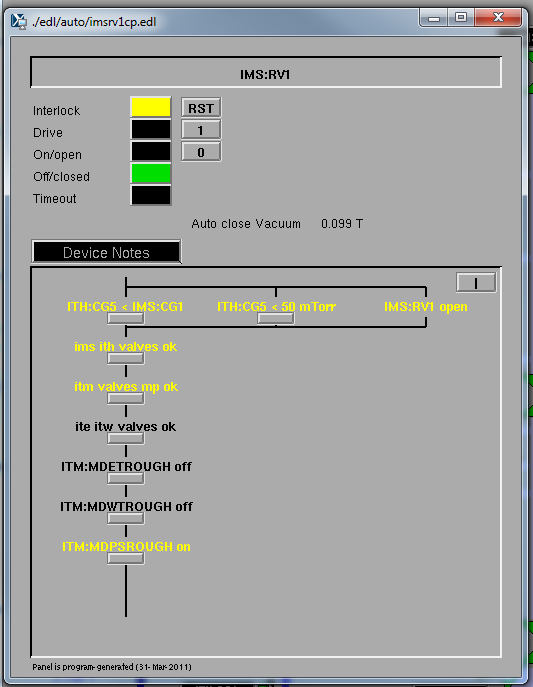 Script-generated

Interlock Display:
 based on PLC program
 also used for logic  validation vs specification
2013-05-02
edm for old eyes
EPICS Collaboration Meeting
dm vs edm
edm is vastly superior
but
 ….dm allowed re-sizing of windows
edm does not
Our screens were designed for 1280x1024
Moved to 1900x1200  pixel size changed
 edl displays look and feel smaller


Some user / operator complaints
 need to offer “something better”
2013-05-02
edm for old eyes
EPICS Collaboration Meeting
Solution
Perl tool 
magnifies .edl files
Related display callups call magnified  files
Embedded windows call magnified files


works well – operators are happy
-- does not scale drop-down menu texts
2013-05-02
edm for old eyes
EPICS Collaboration Meeting
Magnification Button
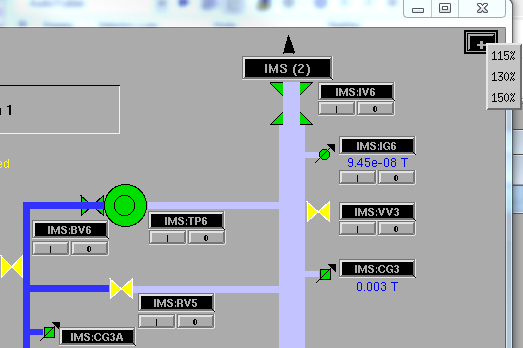 Low quality screen movie of functionality:http://isacwserv.triumf.ca/epics201305/epics2013.swf.html
2013-05-02
edm for old eyes
EPICS Collaboration Meeting